Reader’s Guide to Pattern Recognition & Machine Learning
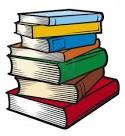 George Nagy
Professor Emeritus, RPI
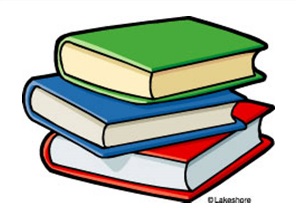 I am obliged for this material to current and former colleagues 
and students, and the web. Only the mistakes are strictly my own.
[Speaker Notes: Thank you for inviting me!
I guess I am qualified for this talk because I own more than100 books with PR or ML in the title. Disclosure: I have not read the all.]
Definitions
Pattern recognition is the study of 
how machines can observe the environment, learn to distinguish patterns of interest from their background
 and make sound and reasonable  decisions about the categories of the patterns.
      	- Anil K. Jain

	Machine Learning is the field of study that gives computers the ability to learn without being explicitly programmed.
	- Arthur Samuel
6/9/2016
2
[Speaker Notes: Anil Jain is a leading theoretician and practitioner of pattern recognition and biometrics.
Arthur Samuel’s checker-playing program beat the fourth-best US player in 1962.

(Jain’s definition in PAMI Review of Statistical Pattern Recognition 2000).
Samuel’s is from 1959, re checkers.)]
Some related disciplines with their own dialects
Multivariate, discriminant  and regression analysis 
Hypothesis testing, confidence intervals
Statistical decision theory
Information retrieval
Target detection
Biometrics  verification / iden’n
Computational biology 
Data mining
Information extraction
Signal processing
Mathematical taxonomy
Modern/optimal control
(Artificial) neural networks
Genetic & evolutionary algorithms
6/9/2016
3
[Speaker Notes: Many of the ideas I will discuss are shared or were originated by other fields.
Statistics is pervasive.  In statistics TRAINING  and LEARNING are called PARAMETER ESTIMATION. The other related fields are listed roughly by age.]
Table of Contents
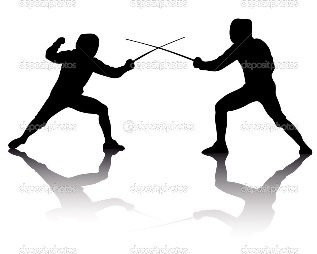 Pattern Recognition vs. Machine Learning
Classification
Neural Networks & Deep Learning 
Performance Evaluation
Partially supervised classification
Historical notes on NN & PR
6/9/2016
4
[Speaker Notes: I was asked to try to clarify the distinction between pattern recognition and Machine learning, so I made a few slides]
Machine Learning   vs.   Pattern Recognition
 
emphasis on learning 		emphasis on classification
middle-aged	 (b. 1959)		elderly (b. ~ 1935) 
computer scientists 		engineers			
ACM 					IEEE				
J. Machine Learning Research 	PAMI (IEEE Trans Pattern Analysis and Machine Intelligence
PAC
NN

NN
PAC
6/9/2016
5
[Speaker Notes: In ML, there is more emphasis on learning, in  PR on classification.
Some folks consider most of pattern recognition as part of machine learning. 
Others have the converse view.
For example ML may exclude Nearest-Neighbor classifiers, and 
PR  excludes Probably Approximately Correct (PAC) learning.
But they have far more in common than different and they are converging rather than diverging.]
Terminology
ML				PR
learner				trainable classifier
instance				sample or pattern
representation			feature	
			
concept learning			classifier design	
concept, target concept/function	decision rule/function
positive and negative examples	no asymmetry 
	
hypothesis space			parametrized family of decision functions
naïve Bayes			Bayesian classifier with independence  assumption
Occam’s Razor 			Minimum Description Length (MDL)
active learning			active sampling 
inductive learning		optimize on training samples
deductive learning		domain-specific constraints 

probably approximately correct (PAC )		why bother?
VC dimension
6/9/2016
6
[Speaker Notes: Here is a small dictionary. My accent is a Pattern Recognition accent because I learned it first.
Some words introduced by Machine Learning adepts are: 
learner, concept, hypothesis-space, naïve Bayes, inductive learning, PAC, VC-dimension]
Weasel Words mean exactly      what you want them to mean:
Concept			Data
Model			Information
Semantics		Knowledge
Context			Interpretation
Ontology		Understanding

as in: 	
“We situate our semantic concept models in an ontological context.”
6/9/2016
7
[Speaker Notes: Some words are dangerously adaptable. For example, only you  know exactly what you mean when you say ” “.]
TOC
samples
sensor
PR & ML
Classification
Neural Networks & Deep Learning 
Performance Evaluation
Partially supervised classification
Historical notes on NN & PR
feature
generation
feature 
selection
classifier
design
system
evaluation
6/9/2016
8
[Speaker Notes: The first three items in the flowchart are domain specific, so I will talk mainly about the last two.
I don’t expect to get to unsupervised adaptive systems and to historical notes, but hope to get to Performance Evaluation.]
Data flow
Samples of raw observations from key entry or sensors
Unique ID   assigned to each sample for replicability
Ground Truth labels for class and source from experts
Curation sometimes eliminates anomalous samples
Preprocessing cleans up data before feature extraction ??

Domain-specific feature design 
Generic classifier assigns a classifier label to each sample 

Experimental classification systems are evaluated by comparing classifier-assigned labels with GT labels
6/9/2016
9
[Speaker Notes: The inputs to a classification system consist of labeled raw observations and design parameters.
Labels are usually categorical variables like a digit, a word, tiger,  or pneumonia
I don’t like the Ground Truth, but don’t have anything better to distinguish it from classifier labels. 
If Curation includes deleting or relabeling samples that you think your system cannot handle, then it it should be called fudging.
The output is a classifier label added for each sample.]
Prep
Cost and accuracy of alternatives
Observations (categorical, image, time-series, sequence)
Data sampling
Spatial sampling, amplitude quantization
# classes: one (S/N), two, fifty, partition, fuzzy, hierarchy
Cost of misclassification and of rejects
Prior class probabilities
Class and source labels, label accuracy
Feature design categorical, binary, discrete, string, graph
Class-conditional feature distribution (dependences ?? )
Prior class-conditional feature probability distributions
Available software, programming & hardware resources
6/9/2016
10
[Speaker Notes: Here are the tasks necessary before experimentation
Easily neglected topics in red.
For example, data sampling is too often done carelessly. 
It is easiest to collect only a convenience sample of the most accessible, or most recent or most familiar records, instead of a representative sample from all available sources.  
The cost of misclassification and that of no classification, and the various prior probabilities,  may be hard to find out.
Source labels are important. Batching same source data can greatly improve accuracy, even if the source of each batch is not identified explicitly.]
Some Classifiers (2 classes, 2 features)
Feature y
LINEAR BAYES 
with pooled covariance matrix
QUADRATIC
MULTILAYER NEURAL NETWORK
SIMPLE PERCEPTRON
SUPPORT  VECTOR MACHINE
NEARESTNEIGHBOR
Feature x
6/9/2016
11
[Speaker Notes: Think of samples represented by feature vectors in a 20 or 200 or 2000-dimensional vector space.
But I illustrate everything in 2-D. A linear boundary in N dimensions, or hyperplane, is just a line in two dimensions. The feature space is usually smooth and sparse, so 
patterns near each other are mostly similar, and most of the space is empty.
As we will see, on the same training data these classifiers will yield different decision boundaries and different error rates.]
Gaussian class-conditional feature distributionsparameters set equal to sample mean and covariance of each class
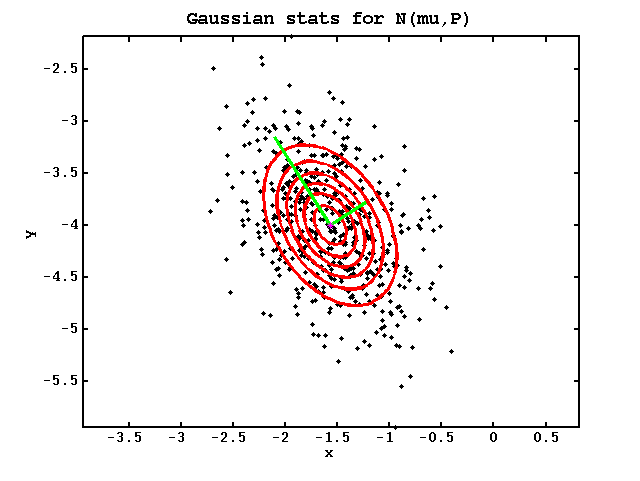 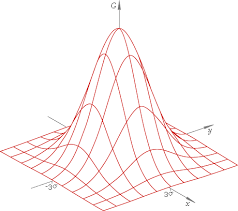 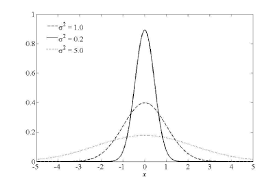 k
2 = 0.2, 1.0, 5,0			2-D		Correlated features
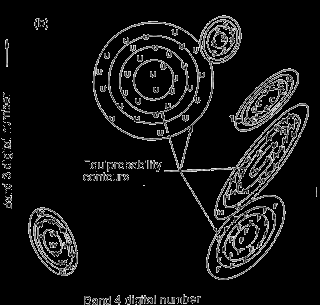 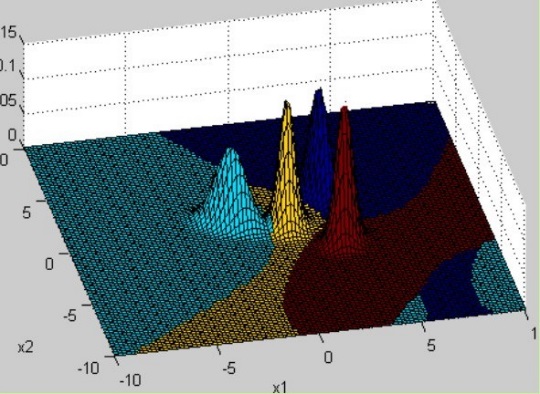 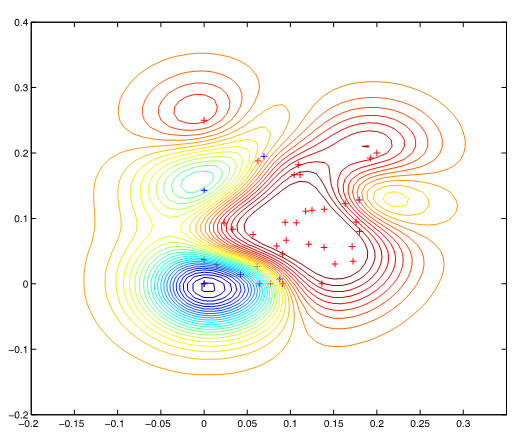 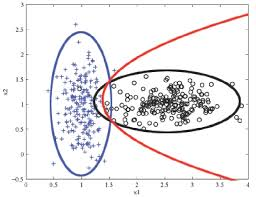 Diagonal covariance matrices	    6 classes with polynomial boundaries         Gaussian mixture 
quadratic decision boundary					Latent Variable Gaussian 							Process Classification
6/9/2016
12
[Speaker Notes: The assumption of Gaussian or mixture of Gaussians feature probabilities for each class is often appropriate. We can show the resulting equi-probability contours and the samples on the same plot.
Whether a 1-D Gaussian is thin or fat is determined by its variance. For a multidimensional Gaussian, the eigenvalues and eigenvectors of its covariance matrix show the spread in different directions.  
Correlations are often due to features and are therefore similar for all classes.]
Maximum Likelihood (ML) Classifier
Class C = 1 or 2;    feature x = (x1, x2)

Select  class with 	max P(x|C)
	Linear if covariance matrices equal
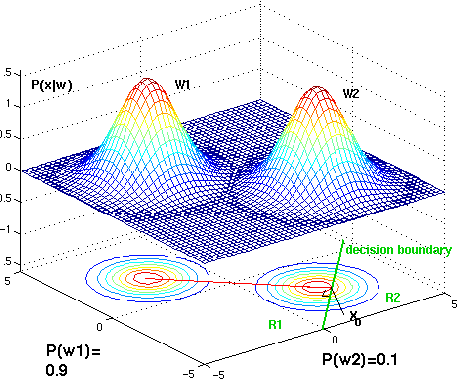 ?
6/9/2016
13
[Speaker Notes: Here Gaussians were already fitted to the observed feature samples of each class. 
The Maximum Likelihood Classifier assigns the class whose feature probability is largest at the unknown sample. For the point at the question mark, it is Class 1. The probability mass on the wrong side of the boundary is the expected error.
The decision boundary is a linear a (hyperplane) if the class-conditional covariance matrices are equal, otherwise quadratic.  
For example, if samples of one class are completely surrounded by samples f another class, the boundary may be spherical or ellipsoidal.]
Maximum a Posteriori (MAP) Classifier

Maximum  Likelihood (ML)  	 	max P(x|C)

Select C with max P(C|x)         Bayes formula: P(C|x) =   P(x|C) P(C) 
same as ML if priors equal , but priors can 	  	    P(x)
make a huge difference when the populations are unequal!
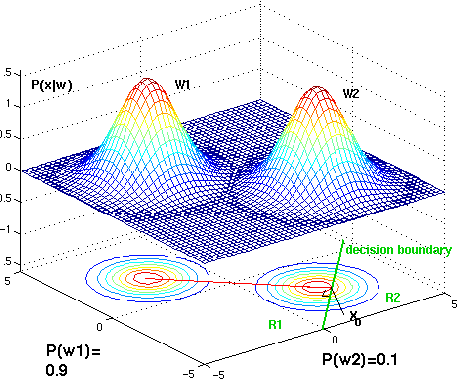 6/9/2016
14
[Speaker Notes: The MAP classifier takes into account the prior probabilities of the two classes.
Whether the priors can be estimated from the training data depends on how the raw observations were originally sampled.
We calculate the posterior probabilities from the feature probabilities and the priors using Bayes formula. Here Class 1 is much more probable, so the MAP classifier is biased in its favor.]
Bayesian Classifier

Maximum  Likelihood (ML)  	 	max P(x|C)

Maximum a Posteriori max (MAP) 	max P(C|x)
	same as ML if priors equal 

Select C with minimum Risk 
(Expected Loss)
Optimal!

     same as MAP if (i|j) = ij
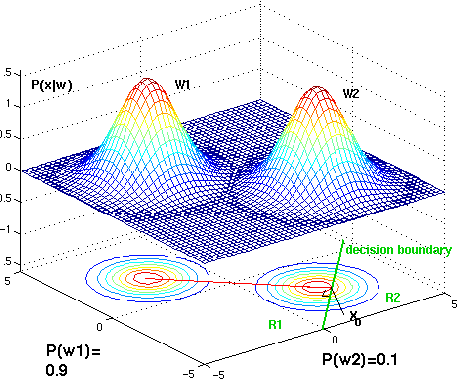 (1|2) = $ 1;   (2|1) = $ 10
6/9/2016
15
[Speaker Notes: Misclassifying different classes may incur different costs lambda i,j.
Here mistaking Class 2 for Class 1 is costs ten times more than vice-versa.
The expected cost is called risk.  
Unequal costs bias the Bayes Classifier the same way as unequal priors.
(Kronecker delta, NOT Dirac delta)]
Other probability distributions used in statistical classification

Bernoulli/ Beta 	Multinomial/Dirichlet (conjugates for 0/1)

Lognormal (for product of independent Gaussian variables)
Chi-square (sum of squares of Gausians)

Logistic for categorical dependent variables

Poisson and Exponential distributions in sequence analysis 
(e.g. internet traffic) 

Uniform  - special case of Beta, mainly for illustrative examples
In nature, uniform distributions are rarer than a hen’s tooth!
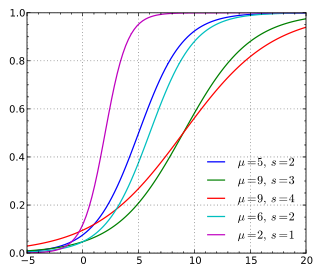 6/9/2016
16
[Speaker Notes: When the prior probability distribution is the conjugate of the feature distribution, the posterior probabilities will retain the form of the priors. 
This facilitates both computation and analysis.
The Beta distribution is the conjugate of Bernoulli, and the Dirichlet of the Multinomial.]
Parzen Widows for estimating 
empirical probability density
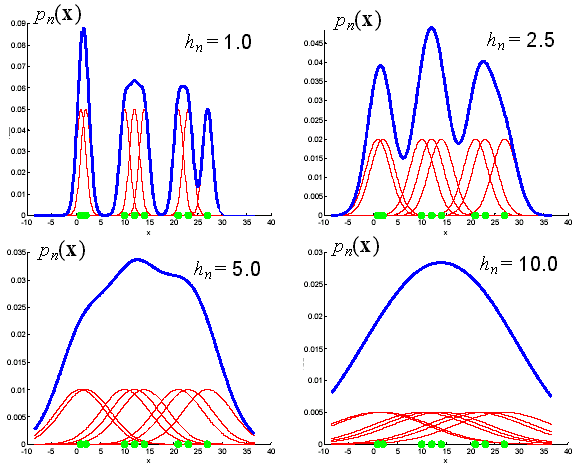 6/9/2016
17
[Speaker Notes: Parzen Windows can approximate any probability distribution of samples.
We place a red kernel at each green sample point that weights nearby points,& add the kernel values.
As you can see, the kernel width h trades off detail versus smoothness of the estimate.
So we should decrease h as the number of samples n increases. 
This is a non-parametric estimator. of only theoretical interest, but more about kernels shortly.]
Generative vs. Discriminative Training
Generative:
Estimate class-conditional feature probabilities and class priors, then use Bayes formula to calculate  posterior probabilities and decision boundaries.

Discriminative:
Estimate 
posterior probabilities 
or decision boundaries 
directly.
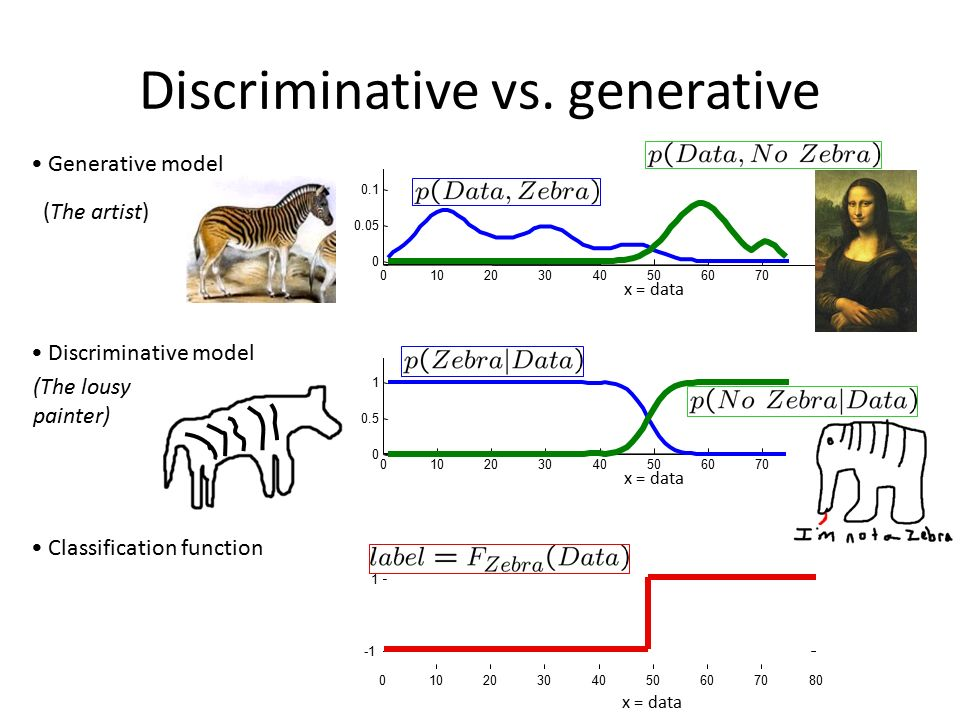 6/9/2016
18
[Speaker Notes: What I showed you earlier was generative training. Generative models can generate pseudo-samples.
Discriminative classifiers cut to the bait to estimate the posterior probability or decision boundary.  They usually have fewer parameters because they neglect irrelevant variations in the feature distributions. Most neural classifiers are discriminative.]
Support Vector Machine: 1D  2D
resists over-training
z
z
o                
o
o                
o
+       +
+       +
Kernel-induced transformation
	x  v = (y, z) = (x, x2)
y
y
o     +       +          o        x
with kernel : K(xi,xj) = (xi, xi2)(xj, xj2)t = vi•vj
max
margin &
supportvectors
6/9/2016
19
[Speaker Notes: Three big ideas here:
1. Transform the samples into a higher dimensional space that preserves distances between samples yet allows linear classification.   In this example, in 1-D, the classifier must be quadratic: e.g. choose Plus iff f(x2) < Theta. The boundary in 2-D is linear because we chose a kernel that yields good features. 
2. The values of the Kernel for every pair i,j of samples is enough for classification: there is no need to compute the transformed features!
The corresponding (Gram) matrix of the dot-product of every pair i,j of samples may require less storage than the data values themselves. 
The kernel can be adapted to the data – that is what Deep Learning does! 
3. The red line in the top figure is not the best linear boundary! So find the maximum margin boundary that that is as far as possible from the nearest training samples. This is a quadratic programming problem.]
K-nearest neighbors
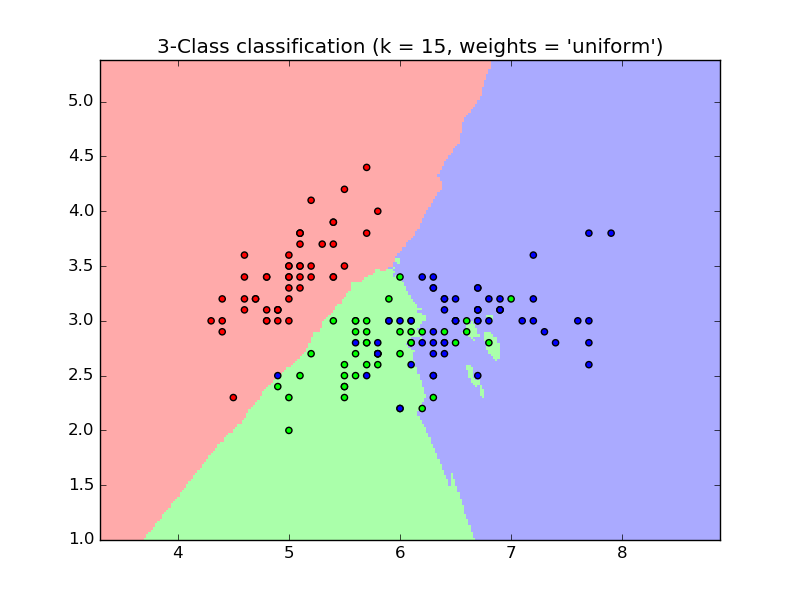 Effective pruning and speed-up methods are available.
Asymptotic error < 2 x P*
where P* is the Bayes error (error of optimal classifier).
6/9/2016
20
[Speaker Notes: Nearest Neighbors is a practical non-parametric version of Parzen Windows.
K, is the number of nearest samples that vote on the label. Here K = 15. Usually it  is only 3 or 5, or even just 1. 
I always try this is a simple and accurate classifier as a sanity check!]
Hidden states
time
time
1
2
3
Hidden Markov Models  2 binary features
Input sequence of feature vectors: X = { (0,1), (0,0), (0,1), (1,1) }
X1
MODEL A                                     MODEL B
1          2          3                       1            2            3
Given X, find most probably path given  A and given B with Viterbi algorithm
Unfold intoa trellis
diagram:
P({X}|A)
P({X}|B)
TRAINING: 	Estimate joint conditional state feature probabilities
		and conditional state transition probabilities
		via Baum-Welch Forward-Backward   (EM)
6/9/2016
21
[Speaker Notes: Each Hidden Markov model generates a feature vector X on every state to-state-transition. For example, a SPOKEN WORD HMM might emit a feature vector of Fourier coefficients 20 times per second. 
Training this generative model estimates the feature emission and state transition probabilities. 
Then, we can determine the probability of any sequence of input vectors given each trained model, and the most probable state transitions.
The state transitions here are LEFT-TO_RIGHT as often used in speech and handwriting recognition. Training is complicated.]
Bayesian Networks (probabilistic graphical models)generalization of Hidden Markov Models using belief propagation algorithms
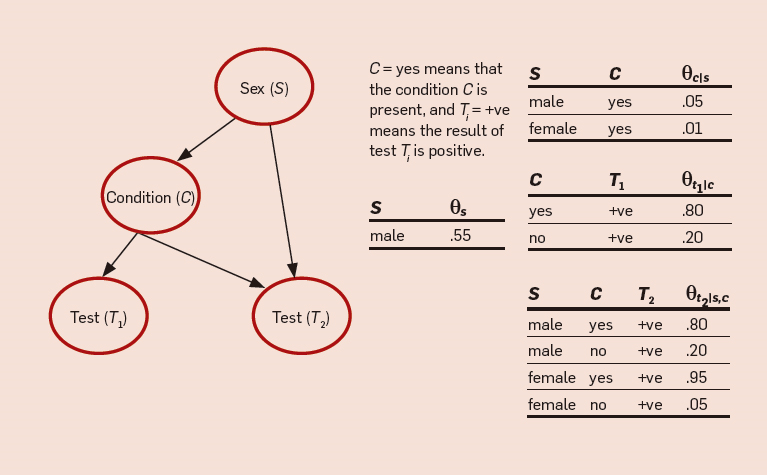 directed, acyclic graph
6/9/2016
22
[Speaker Notes: Bayesian networks represent selected conditional probabilities between features.
This example shows an attempt to predict two test results from gender and some physiological condition.
It is tempting to consider conditional probabilities in graphical models as causal relations.]
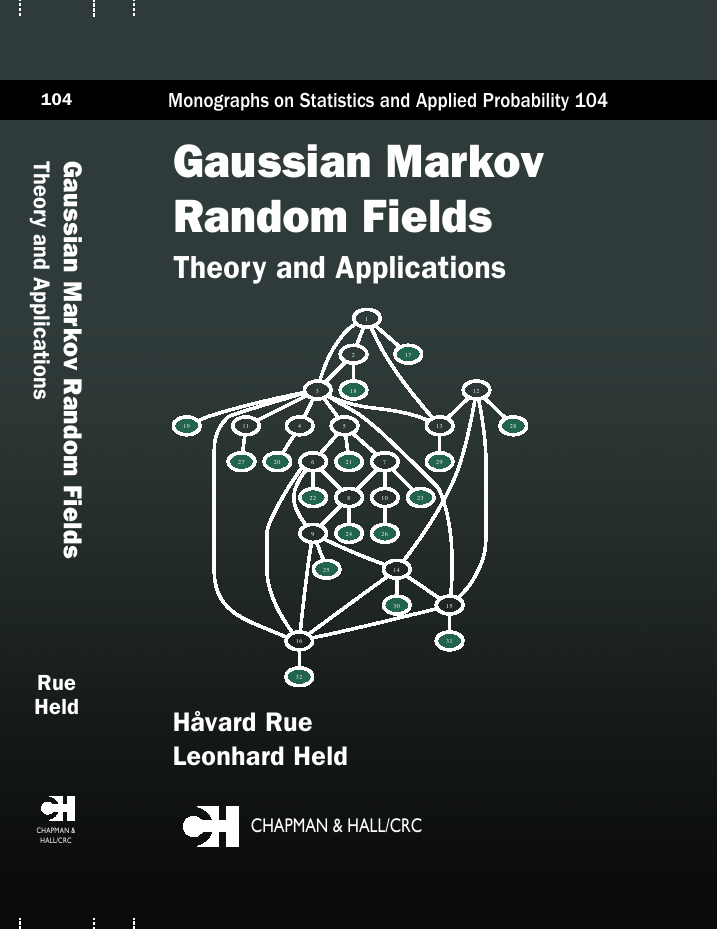 Graphical Models with undirected (possibly cyclic connections)
6/9/2016
23
[Speaker Notes: MRFs are used for 2-D input variables like images or printed tables.
The terminology of graphical models is still evolving.
Some consider MRFs generative, and Conditional Random Fields (CRFs) discriminative.]
Sampling and Estimation
There are never enough training samples!
BAGGING: re-sampling with replacement  to increase
the nominal size of the training set  (e.g., when P(1) >> P(2)

BOOTSTRAP PARAMETER ESTIMATE:  re-sampling 
with replacement to estimate variance of the mean of m samples. 
(Better than partitioning)

BOOSTING: reintroducing misclassified training samples into the classifier construction process. 

JACKKNIFE: leave-one-out estimate of classifier accuracy
6/9/2016
24
[Speaker Notes: Here are some useful notions for estimating parameters from samples. 
Suppose that you have m=100 random training samples from one class. 
You would like to estimate the variance of its mean (but you have only one mean).
The bootstrap estimate is better that partitioning the 100 samples  into, say,  4 groups of 25.
The Jackknife is provides the best estimate of test error with a limited training sample. Train on N-1 samples, test on 1. Then repeat leaving out each sample.
This takes a long time, so let your computer do it while you sleep.]
Estimating class-conditional binary feature probabilities
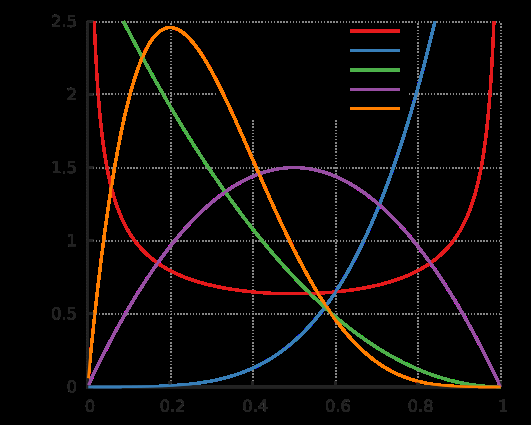 6/9/2016
25
Bayesian Learning of mean of 1-D Gaussian with known variance
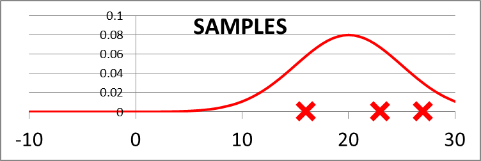 Bayesian estimation: 
weight given to priors decreases as new samples are added



(Gaussian is self-conjugate)
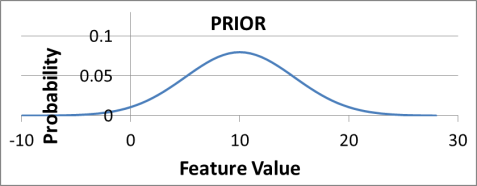 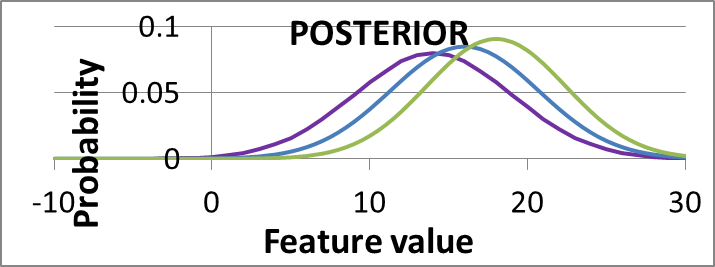 6/9/2016
26
[Speaker Notes: Estimating the mean of a Gaussian distribution follows the same idea.
Our best guess about the mean of the samples is shown in blue. Here the hyperpriors are the mean and variance of the prior distribution of the mean of the sample distribution. 
As more samples become available, our estimate moves towards the sample mean.
The weight given to the priors depends on the variance of the prior distribution. 
If the variance is small, it will take many samples to move away from it.]
Some useful techniques / notions
Green interaction
Clustering: partitioning, fuzzy, hierarchical ….
Expectation Maximization 
Distance (and similarity) measures
Classifier combination
Decision trees and tables
Regularization / smoothing 
One-shot learning
Dimensionality reduction – principal component analysis
Feature selection
Dynamic programming, Viterbi algorithm
…
6/9/2016
27
[Speaker Notes: Let me just define the first item.
Often the output of a classifier is subjected to at least selective inspection and correction. 
Green Interaction means that the system should capture and take advantage of every confirmation or correction.]
K-means and Expectation Maximization (EM)
Gaussian mixture models
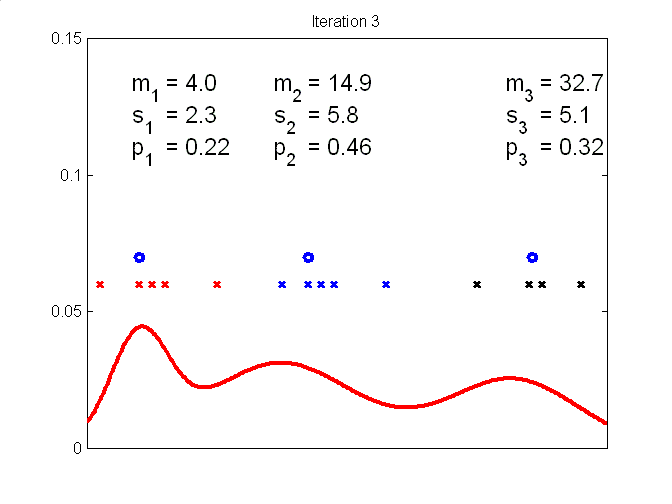 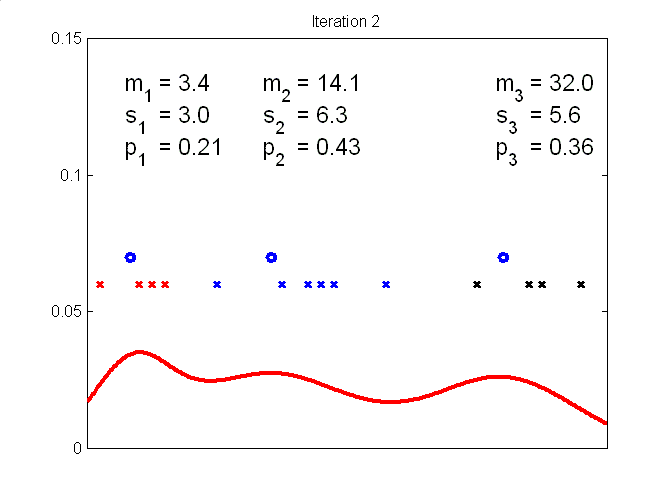 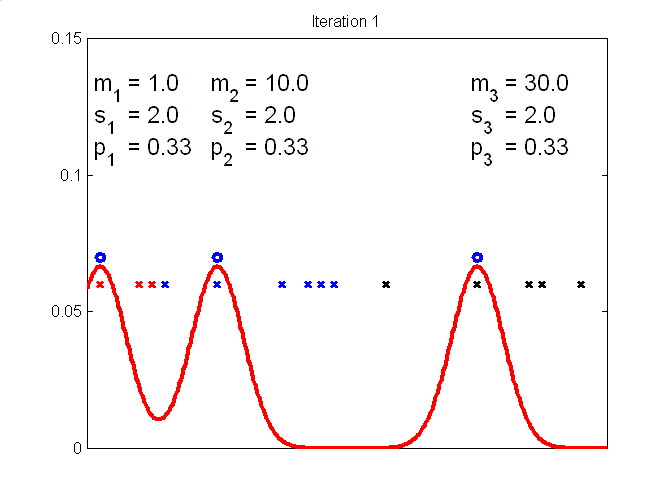 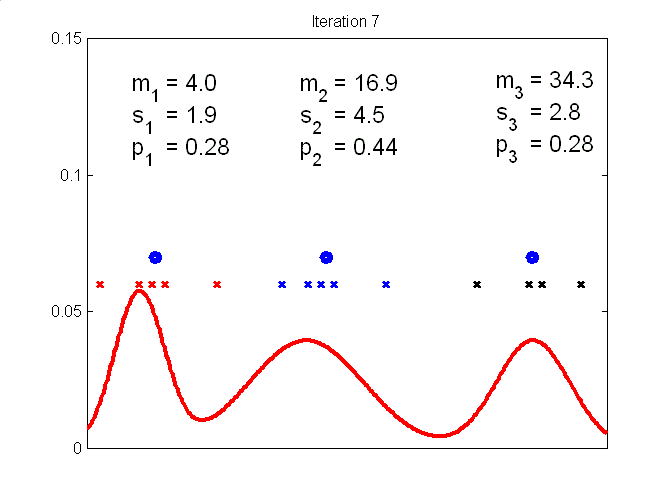 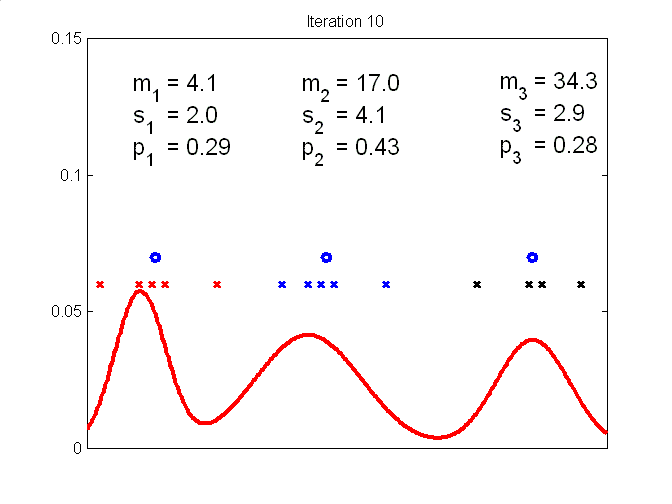 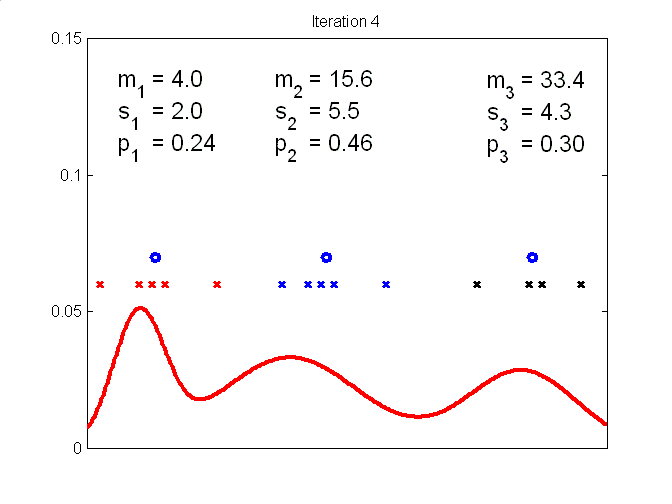 6/9/2016
28
[Speaker Notes: K-means is a simple and effective clustering algorithm.
Start with a set of random cluster centers (blue dots)
In Step 1, assign each sample to the closest cluster center (as shown by it color)
In Step 2, recompute each cluster center as the centroid of the samples assigned to it.
Repeat 1. and 2. until there is no further change (which is guaranteed to happen because each step improves the clusters).
Shown are ierations 1-4, 7, and 10.
Expectation Maximization is similar, but based on probability. It is widely used to estimate the mixture coefficients,, means and variances of Gaussian mixtures. 
The red line shows its results after each iteration.  
Here the EM means are almost the same as the K-means centroids, and the variances are similar]
Distance and similarity measures
Metric; non-negative, symmetric, triangle inequality

Pairs of scalars, vectors, images:
Euclidian, Hamming, Tanimoto, Jaccard, Minkowsky, …
76 binary similarity and distance measures listed in a survey!

Edit distance for strings, sequences, trees, graphs :
Levenshtein i/d/s, Wagner-Fischer algorithm

Statistical distance for probability distributions:
Mahalanobis, Kullback–Leibler divergence, Bhattacharyya …
6/9/2016
29
[Speaker Notes: Distances play a part in most aspects of classification, including kernel formulation.
There are many pairwise distance functions for vectors, and also for more complicated objects like sequences or high-dimensional probability distributions.]
Classifier Combination
Decision optimization: 
Combine a set of complete, fully trained classifiers.
Coverage optimization:
Tune each classifier to a different aspect of the training set
	(Different subspaces or training samples).
6/9/2016
30
[Speaker Notes: Combining full-fledged classifiers seldom yields an error rate much lower than the best classifier,
except possibly for classifiers that accept as input the output of many weak classifiers.
Classifiers can be combined in series, in parallel, or in a hierarchy.]
Preprocessing considered harmful
Please don’t
resample,
normalize,
segment,
prune,
deskew,
denoise,
thin, fatten, average, filter
or otherwise “improve” test data!
				
Instead, measure and save “noise”
or devise invariant features.
6/9/2016
31
[Speaker Notes: Campaigning against preprocessing is one of my hobby horses.]
TOC
PR & ML
Classification
Neural Networks & Deep Learning 
Performance Evaluation
Partially supervised classification
Historical notes on PR & NN
Improved:	
Digit recognition
Speech transcription
Face recognition
Image captioning
Probabilistic neural language models
6/9/2016
32
[Speaker Notes: Deep networks recently resulted in 20%-30% error reduction on many benchmarks.
But let us start with very shallow networks.]
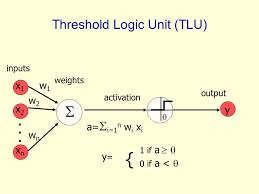 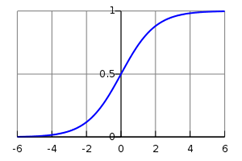 ANNs
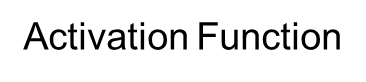 Perceptron			ADALINE		MADALINE
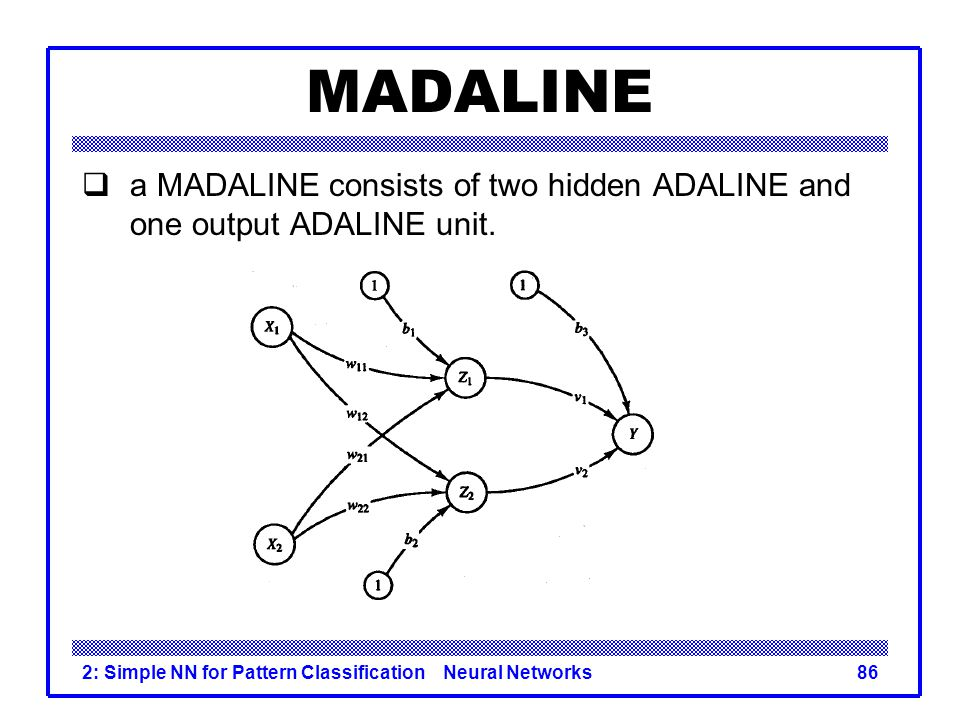 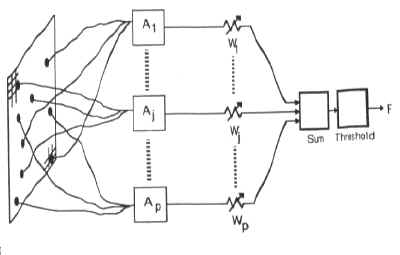 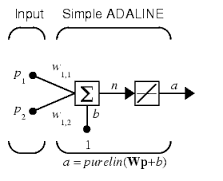 Multilayer Perceptron       Deep Convolutional Neural Network
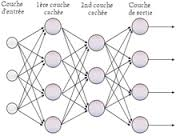 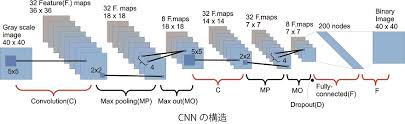 6/9/2016
33
[Speaker Notes: Perceptron,  Adalines (Adaptive Linear Elements) and Madalines all have a single layer of adaptive weights. For non-linear classification, one or more fixed layers are added before or after the adaptive layer. An activation function is sometimes substituted for a step-function threshold.
 Let us see  how the weights are adjusted in a threshold logic unit.]
Linear separability in 2-D
TLU
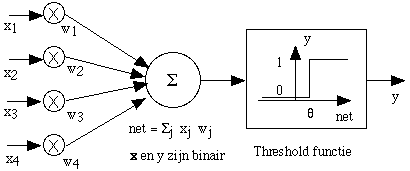 x2
x1
y = 1  iff  wx > 
Weight vector w is perpendicular to separating hyperplane
6/9/2016
34
[Speaker Notes: Here we have a network diagram and a graphical representation of its function.
The two inputs are x1 and x2, and a weight vector has elements w1 and w2.
Threshold theta is distance of hyperplane from. the origin.]
Equivalent feature space for perceptron training algorithm
solution cone
separating  hyperplanes
correction increment
weight vector
current          next
6/9/2016
35
[Speaker Notes: In this representation it is easier to show how the perceptron training algorithm works.
We get this by adding  a unity-valued constant feature to bring the separating hyperplane to the origin and multiplying each object in one class by -1 to flip them to the other side of the hyperplane.
Now every point should be on same side of hyperplane. The circled point is on wrong side of current (dashed) hyperplane.
Correction in direction of misclassified sample moves weight vector towards solution cone.
One more correction will yield the correct boundary.]
Backpropagation for multilayer network
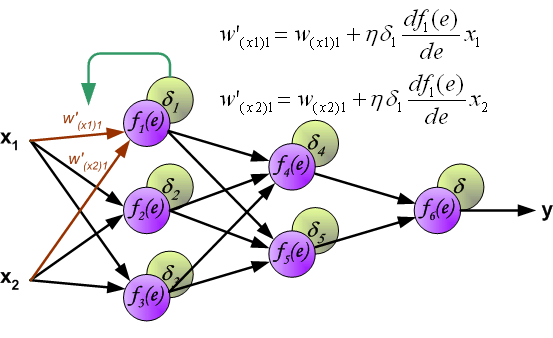 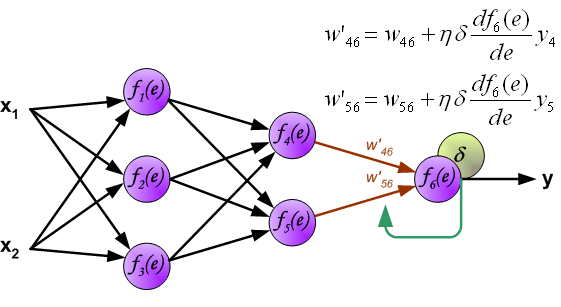 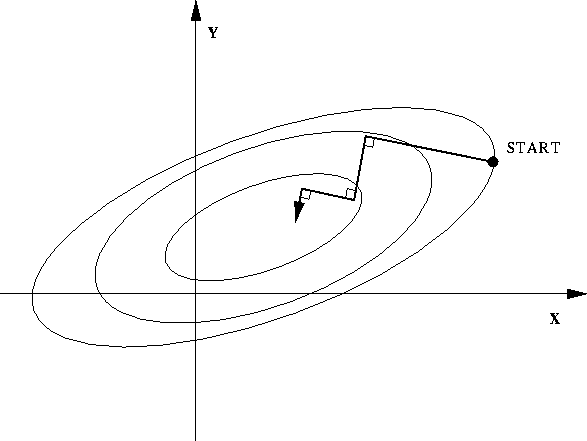 Backpropagation  gradient descent 
Gradient  multidimensional partial derivatives wrt weights
Training: Increase or decrease each weight to improve output
Uses chain rule for derivatives to compute weight changes from output to input.
Stochastic BP  average correction over several samples
6/9/2016
36
[Speaker Notes: Backpropagation was invented in 1974 but was dormant for ten years.
It is a gradient descent procedure based on the partial derivatives of the weights in vector space.
It has been recently modified in many ways for deep learning neural networks.
Linear class separability at the output of such networks is a consequence of training to get good weights (features, representation)]
Deep Learning with CNN (1)
Advantage: end-to-end - no need for feature design or selection

Convolutional neural networks are based on the Hubel-Wiesel discovery of replicated receptive fields in the visual cortex.

Architecture: 5-20   3-D  stacks of 2-D layers
Alternating convolutional and polling layers
Convolution: small receptive fields with shared weights
Increasing abstraction from input to output
Polling: collects similar features from a neighborhood

Enthusiastic review  in Nature (May 28, 2015) by LeCun, Bengio & Hinton
6/9/2016
37
[Speaker Notes: Convolution here is analogous to convolution in discrete time series.
Polling is usually maximum detection to reduce the locality of the features.
 
Deep learning is not for the faint of heart.
It requires huge training samples because of the large number of weights to be estimated  (even with shared weights in the convolutional layers and decreasing layer size due to polling.)]
Deep learning with convolutional networks (2)

Layers  of increasingly complex representation and decreasing localization 
Final 1-D  layer is a classifier. Often a complex training regimen,
Pre- and cross-training can reduce training time.
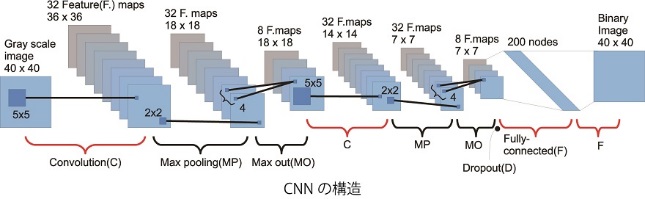 Implementation with GPUs, FPGAs, and neuromorphic chips
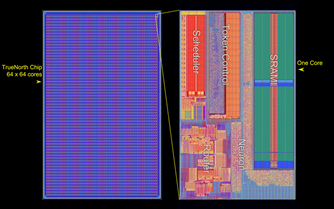 New chip:
4096x256x256x1000 = 266 GSops
6/9/2016
38
[Speaker Notes: Each plane in a stack computes a different feature (here 32 features on a 40 x 40 pixel image).
Stacks compute features of increasing abstraction towards the output (only 8 final features).
Millions of weights need tens of millions of samples 
(e.g., 300 hours of speech with 16,000 samples per second =  0.25 terabytes). 
Graphical Programming Units & Field-Programmable Gate Arrays are used to reduce training time.
New IBM chip: 4096 processors, each with 256 neurons with 256 inputs recomputed 1000 times per second yield 266 billion synaptic operations per secon]
Neural networks for sequences and time series
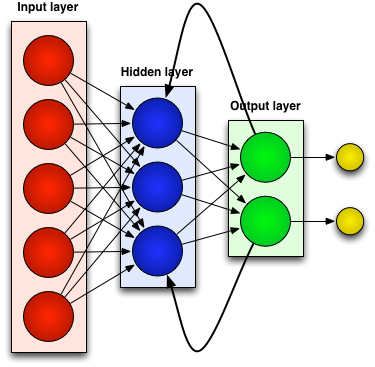 Recursive NN
Recurrent NN
Hopfield network
Boltzmann Machine
Autocoder
Long short term memory
…
Not yet off-the-shelf tools.  Require specialized configuration and training for successful application.
6/9/2016
39
[Speaker Notes: Neural networks with cyclic connections and their relation to statistical models are very interesting, but I cannot discuss them with full authority.  Let me instead talk a little about what to watch for in classification experiments.]
TOC
PR & ML
Classification
Neural Networks & Deep Learning 
Performance Evaluation
 Adaptive classification
Historical notes on NN & PR
6/9/2016
40
[Speaker Notes: Performance is multi-dimensional, but I will focus on error rate instead of run time, computational complexity, stability or replicability.]
Data Partitioning
Training – Test (50-50 or 90-10 ?)
Training – Validation 1 – Validation 2 ...	 Test
Leave-one-out, Leave-P-out (N/P-fold cross-validation)
Non-stationary data?
Sampling with replacement or pseudo-samples?

Examples of alternative training sets:
25,000 samples: 	400 sources, 200 samples each

80% training 		100 sources, 200 samples each
sample: 		or	200 sources, 100 samples each
			or	400 sources,   50 samples each 	?
6/9/2016
41
[Speaker Notes: Partitioning the data into training, validation and test set that take into account the source of the samples  is critical, Validation sets are necessary for optimizing classifier design. Sources may be speakers, writers, vendors, instruments, craftsmen, lab technicians. – anything that could systematically affect the raw data and hence the features.
In the example here, it was decided to use an 80% training set of 20,000 samples
Training on all 400 sources with 50 samples each will give the lowest error rate.
It is, however, highly unlikely that training samples from all sources will be available for actual operational application, so the resulting prediction will be overly optimistic.
For a better estimate, we could repeat any of these five times with different partitions of the data.
This would be five-fold cross-validation.]
The bias-variance dilemma:   over-fitting/ under-fitting
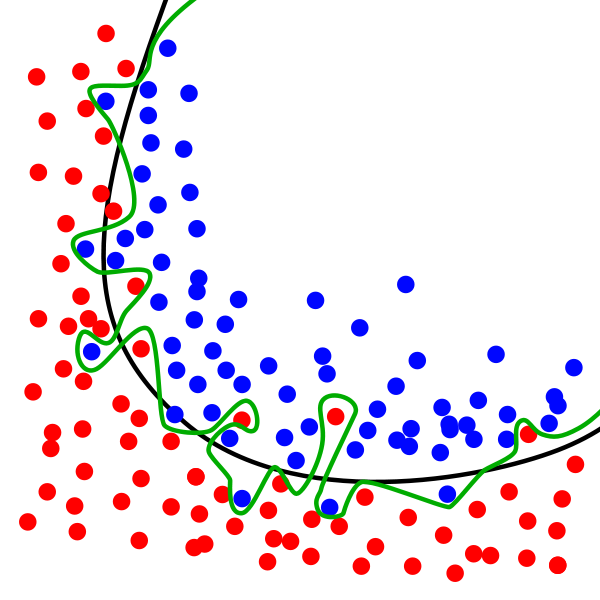 6/9/2016
42
[Speaker Notes: The bias-variance dilemma is at the heart of choosing a classifier.
The green boundary is over-fitted, the purple is under-fitted. Both generalize poorly to new data.
We would like to have the black decision boundary.]
Training set # 2
Training set # 1
Bayes decision boundary
The bias of the complexclassifier  is smaller,but its variance is larger.
6/9/2016
Any classifier may outperform any other.
43
[Speaker Notes: Boundaries depend on the randomly selected training set. 
The green (linear) boundary is generated by  a simple classifier with few parameters. 
The red boundary is due to a more complex classifier with more parameters.

Bias is constraints on boundary. The complex classifier has less bias 
and can therefore better approximate the ideal or Bayes boundary .

With a given number of samples the simpler classifier will give rise to less variability in the boundary.
The bias and variance of both classifiers decrease as the training set gets bigger, but all at different rates. 

The classification error (solid lines) is due to both bias and variance. Here the simple classifier is better with fewer training samples, and the complex classifier is better with large training samples 
Attributing parts of the error to the bias and the variance is difficult.

So the choice of classifier depends on the number of training samples, the feature dimensionality, the number of classes and the nature of the statistical dependences between vectors. I don’t know any explicit selection formula!]
The Bayes Error
As the size of the training set increases, the training and test error rates of an optimal classifier will eventually converge to the Bayes error. This is zero unless identical patterns can belong to different classes
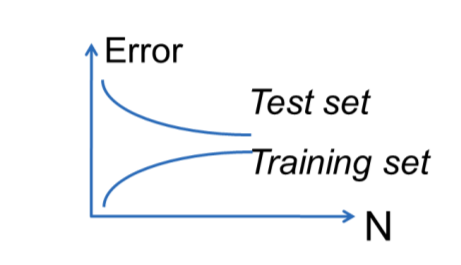 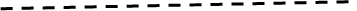 Bayes error
Training set
Optimal classifier			Suboptimal classifier
The Bayes Error is the ne plus ultra of theoretical pattern recognition, much like Worst Case Complexity in theoretical computer science.
6/9/2016
44
[Speaker Notes: The training and test error rates of an optimal classifier will eventually converge to the Bayes error 
However, a suboptimal classifiers may yield increased error on the test set when more training samples cause overfitting.]
When is N large enough? 	



Keep sampling until 100 errors have occurred
for a 95% probability that the true error rate is less than 20% greater than the observed value p. 
(Gauss, Chernoff, Guyon, Makhoul, Schwartz, Vapnik PAMI 1990)
6/9/2016
45
[Speaker Notes: How large a test set is needed for a good estimate of the test error?
The top formula says that if 100 errors are made on 10,000 samples,
chances are that the true error rate is less than 1.2%.
More samples are required, f course, if the error rate is lower.]
McNemar’s test
to compare two classifiers on the same data 

n1 is number of errors made by Classifier 1 but not Classifier 2
n2 is number of errors made by Classifier 2 but not Classifier 1
(|n1 – n2| - 1)2
      (n1 + n2)
Z2 =
The test statistic Z2 approximately follows the 2 distribution with one degree of freedom.
The test value Z2 corresponding to 95% confidence is 3.84.

	Examples: 10 vs. 20 fails.	5 vs. 15 passes.
		The overall error rates could be anything!
6/9/2016
46
[Speaker Notes: This is a test for comparing two classifiers.
Detailed bookkeeping is required to keep track of the samples misclassified by each classifier. For example, in classification runs on the same test samples,
Classifier A makes ten errors that B got right, and B makes 20 errors that A got right. Then A seems better than B. But we cannot say that with 95% confidence.]
Reporting classifier “performance”
Two-class Confusion Matrix:   
5 independent values!  
Correct + Error + Reject = 1
Recognition Rate (Correct / Total)
Sensitivity & Specificity  (Selectivity ?)
Type I &Type II error
False Alarm & Miss
Errors of Omission & Commission
True/False Positive & Negative
	(+ is good in war, bad in medicine)
Precision & Recall (F-score/measure)
Reject-error or ROC  or Precision/Recall curves
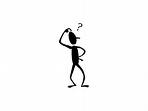 6/9/2016
47
[Speaker Notes: Even for two classes, there are many ways of reporting classification results.
I prefer a confusion matrix. The other methods give incomplete information.
SELECTIVITY in PHARMACOLOGY 
For two-class problems, Receiver Operating Characteristic  (true + vs. false  +) and Precision/Recall curves are much the same.]
Precision-Recall
Operating point
Precision
Recall
6/9/2016
48
[Speaker Notes: There is usually a knob on the classifier that can be adjusted to  alter the precision/recall ratio. The classifier corresponding to the curve with the largest area under it is considered best. Here B is better than A at very high recall rates.]
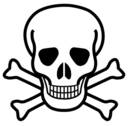 Training on Test Data

Blatant:		e.g. estimating language model from a			transcript of the test data or increasing 				P(q _) after finding 11 occurrences of 				Iraq	in the test data.


Common:	Reporting only the best result, e.g. 				after trying several values of K in 			K-nearest- neighbors. 

Use a validation set.  If you make more than one run on the test set, report the maximum error!
6/9/2016
49
[Speaker Notes: This is a no-no!  Test data must not be recycled.
Consider the two examples.
Most of the statistical felonies that I have seen were in document image analysis. I hope that reporting in biology is more conscienscious.]
TOC
PR & ML
Classification
Neural Networks & Deep Learning 
Performance Evaluation
Partially supervised classification
Historical notes on NN & PR

Definition:
The label assigned to a sample by an adaptive classifier depends on every sample in the test field.
6/9/2016
50
[Speaker Notes: Partially supervised classification is usually adaptive classification

Adaptation??  Q ???]
Adaptive algorithms have their own jargon
stochastic approximation (Robbins-Munro algorithm)self-training,   self-adaptation,   self-correction, 
Learning without a teacher,unsupervised / semi-supervised  learning,transduction, transfer learning,   inductive transfer, co-training,   decision/goal-directed learning,
Style constrained/conscious/consistent  ...
6/9/2016
51
[Speaker Notes: Adaptive classifiers modify their decision boundaries as a function of the test set.
The Ground Truth labels of the test set are still used only to evaluate the final error rate.]
Exponential value of  labeled samples
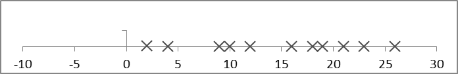 Unlabeled samples from Classes A & B


Parameters of the corresponding Gaussianmixture distribution estimated withParzen Windows


Gaussian components found via BayesianLearning  and Expectation Maximization, but we don’t know which is A and which is B


A single labeled sample of Class B.
One or a few labeled samples are enough to label the class-conditionalprobability densities.
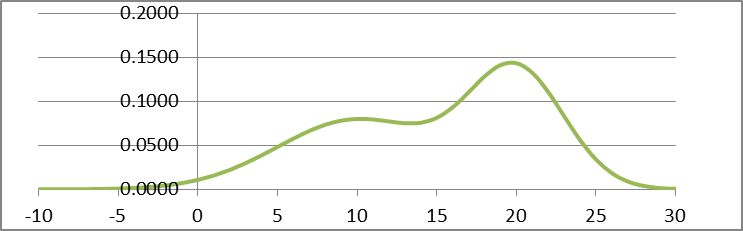 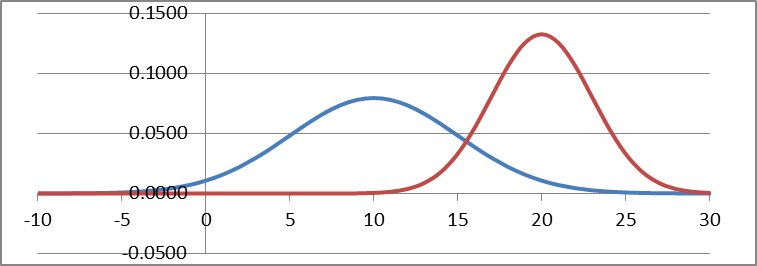 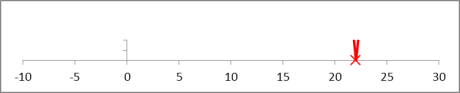 6/9/2016
52
[Speaker Notes: Suppose we have oodles of unlabeled samples from two classes.
Expectation Maximization can separate the components of a mixture, 
but we need at least one labeled sample to label the distributions, 
Castelli & Cover]
Transductive learning
Makes use of unlabeled samples
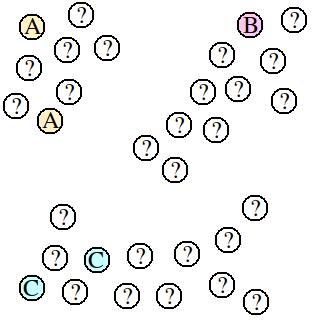 Transfer learning:
Classification
Taxonomy
Data compression
6/9/2016
53
[Speaker Notes: A classifier designed using only the colored labeled samples  would almost surely misclassify the sample at the red arrow.
First clustering all the samples, then labeling the clusters, can avoid this.
Transfer learning makes used of acquired information for diverse tasks.]
Unsupervised adaptation
Retrain classifier using assigned labels on each same-source batch
Style 3
Style 1
Style 2
Style 2
Single-style boundary
Style 3
Style 1
Multi-style boundary
6/9/2016
54
[Speaker Notes: Complicated slide: please bear with me]
Inter-pattern feature dependence (1)(Style)
1 or 7 ?
6/9/2016
55
[Speaker Notes: An example of style in hand-printed digits]
Inter-pattern Feature Dependence (2)
7  11  7          1     7      7      1
The way Ann writes  “4” affects how she writes “9”.
Statistical dependence between features of different 
isogenous characters.
6/9/2016
56
[Speaker Notes: Here is the result of style based classification.
The same pattern is sometimes called “1” and sometimes “7”, depending on the other samples in the field.]
Style due to isogeny is broader than strings of characters!
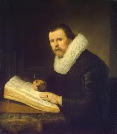 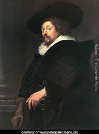 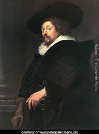 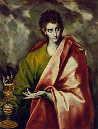 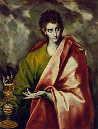 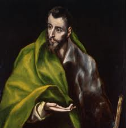 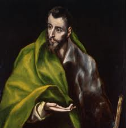 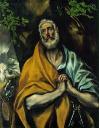 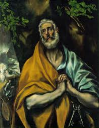 Paintings


Photos


Cartoons


Micrographs
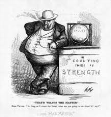 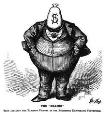 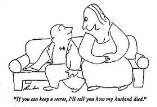 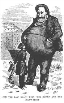 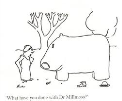 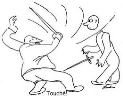 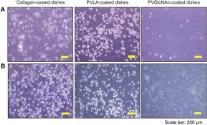 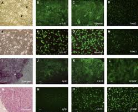 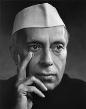 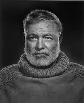 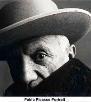 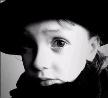 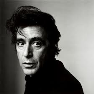 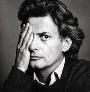 El Greco, Rembrandt; Irving Penn, Yosuf Karsh; Thomas Nast, Thurber;  phase-contrast microscopy;,
6/9/2016
57
[Speaker Notes: In scientific data,  instrument or and technicians often display their ow signature style]
Gaussian style classifier (1)
Two classes A & B,    two styles 1 & 2, and one Gaussian feature per pattern
A1  A2		B1  B2
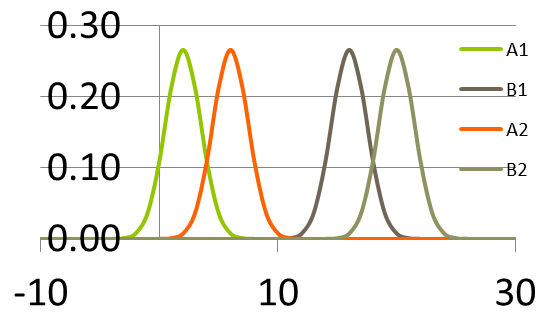 Class and 
source conditional
feature probabilities
Feature value
6/9/2016
58
[Speaker Notes: The next few slides will show the principle of style-based classification.
There is only a single feature, with value ranging from -10 to 30 on the different patterns.
So there are four overlapping probability distributions for the two classes and the two styles,
Probs larger for Style 2.]
Gaussian Styles (2)
     pair classifier
AA
AB
BA
BB

AA
ABBABB
First pattern







Second pattern
x
y
y
6/9/2016
59
[Speaker Notes: Either pattern or either class could be the first or second letter any unknown pair, but both must be of the same style. Without this restriction there would be 16 possible pairs instead of 8.]
Gaussian Styles (3)
Joint Probabilities of first pattern feature x and second pattern feature y
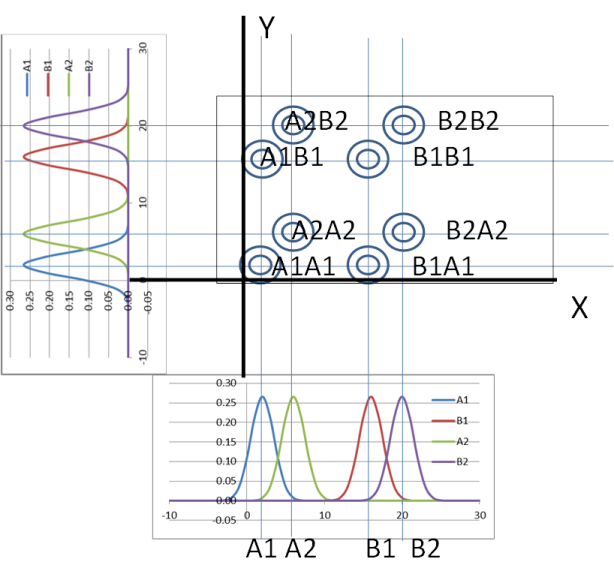 6/9/2016
60
[Speaker Notes: Joint and marginal probabilities of each possible pair.]
Gaussian Styles (4)
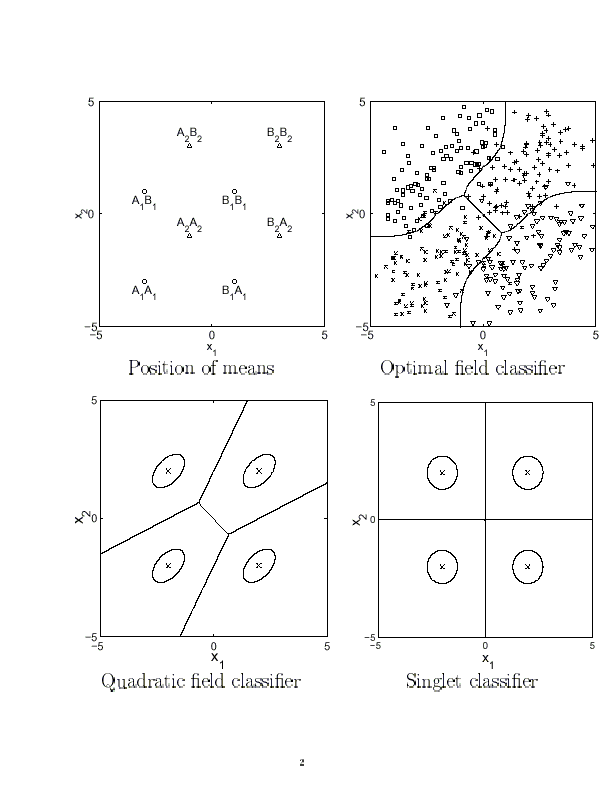 STYLE-CONSCIOUS CLASSIFIERS
6/9/2016
61
[Speaker Notes: The optimal boundaries for minimum field error are at the top right.
The classifier at the bottom left is much faster, which would be important with longer fields, more classes, and more features.]
training
test
(3) discrete styles
(1) representative
(5) weakly constrained
(2) adaptable (long fields)
(4) continuous styles
(short fields)
How representative is the training set?
6/9/2016
62
Weakly-constrained data
3 classes, 4 multi-class styles
test
training
6/9/2016
63
TOC
PR & ML
Classification
Neural Networks & Deep Learning 
Performance Evaluation
Historical notes on NN & PR
6/9/2016
64
Early days of pattern recognition
Data oriented

OCR, Hand print, speech
Blood cells
X-rays
Particle tracks
6/9/2016
65
Data Sets advertised in IEEE Computer
January 1972 (6 data sets)
January 1973
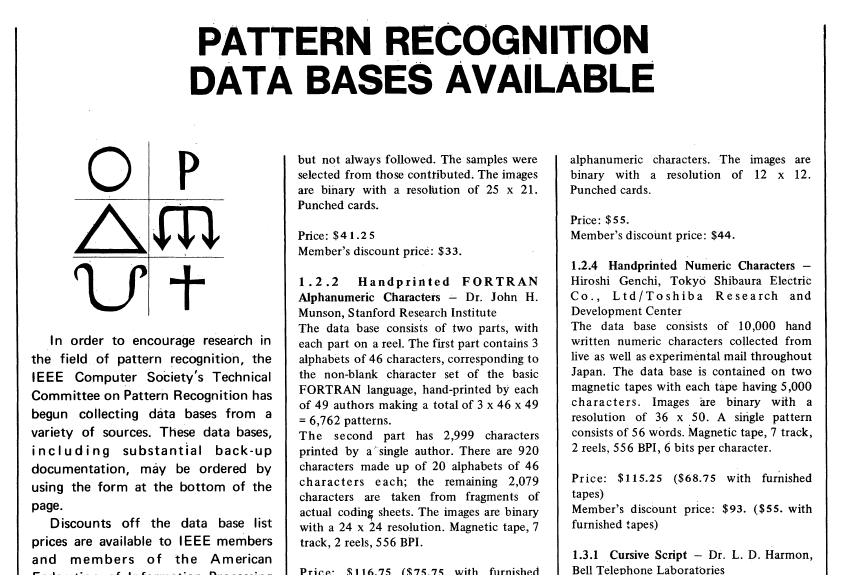 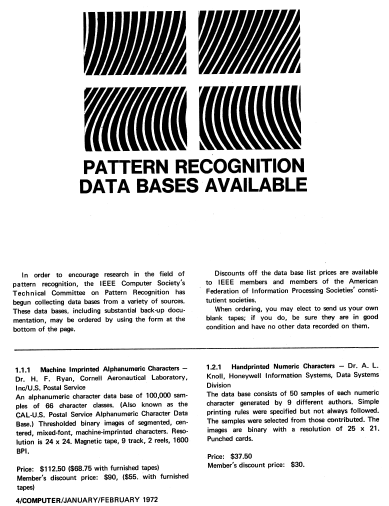 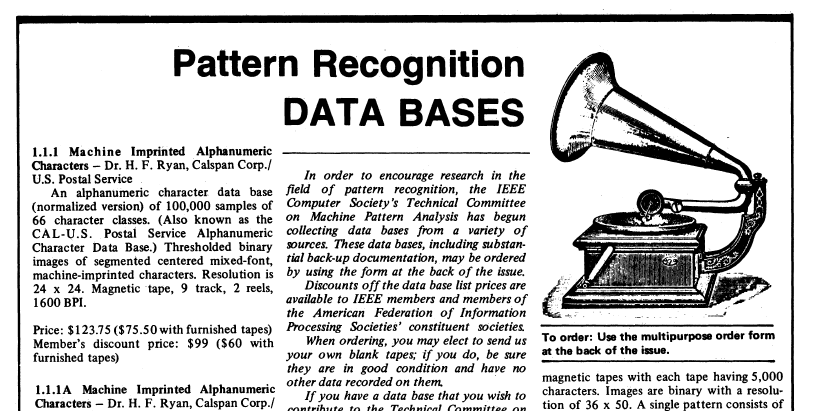 April 1976 (10 data sets)
6/9/2016
66
PRC Jan 4, 1973 Disneyland
> 100 attendees at 2-DSP Conf at U. Missouri in August 1972
37 Data Sets purchased!
Machine imprinted alphanumeric characters 1.1.1	 	  7
Handprinted numeric characters 1.2.1				  7
Handprinted FORTRAN alphanumeric characters 1.2.2	10
Handprinted alphanumeric characters 1.2.3			  7
Handprinted numeric characters 1.2.4				  3 
Cursive script 1.3.1				  			  3
						 			37
PRC June 7, 1973 NYC
60 Data Sets purchased!
	Will be advertised regularly in Computer
	Should software (programs) be added?
6/9/2016
67
1962 Ray Bonner:  A “Logical Pattern” Recognition Program
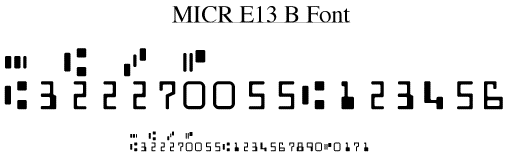 27,519  unique  7x10 bitmaps
culled from 1,000,000 samples 

2 substitution errors and 14 rejects
6/9/2016
68
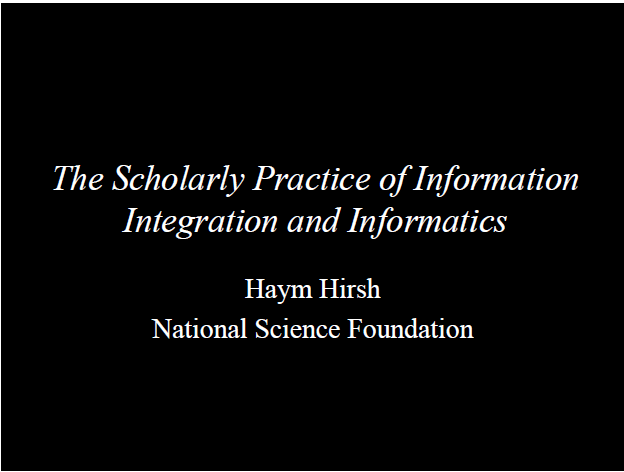 Four slides from the NSF-III PI Workshop, April 2010
Director, Information and Intelligent Systems (CISE)
6/9/2016
69
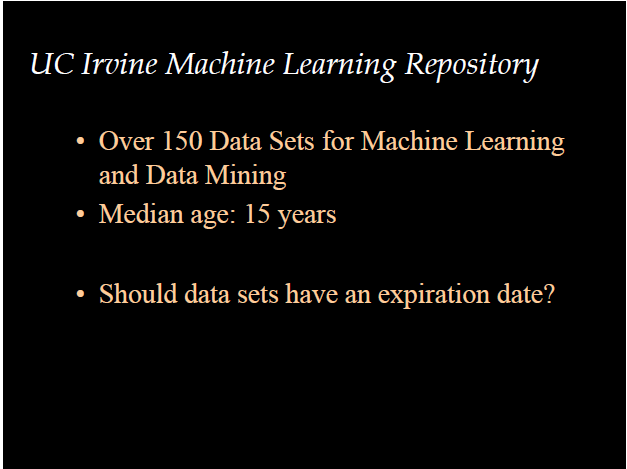 6/9/2016
70
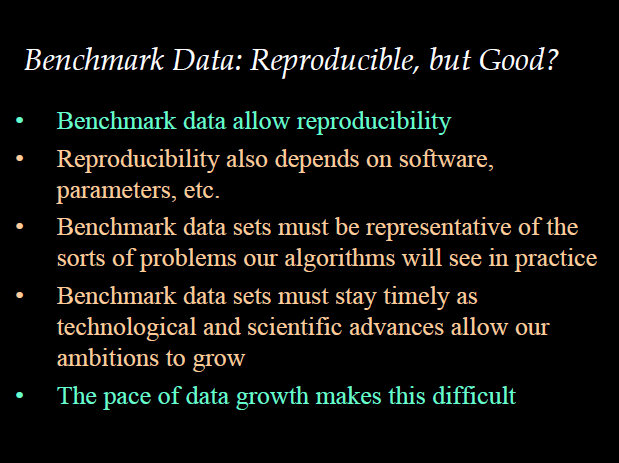 6/9/2016
71
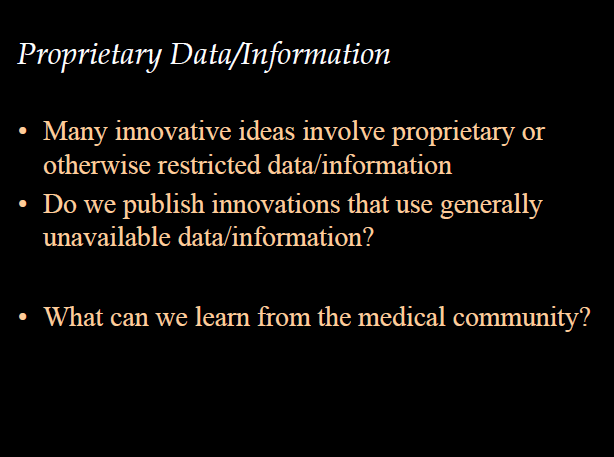 6/9/2016
72
Frank Rosenblatt,my distinguished advisor
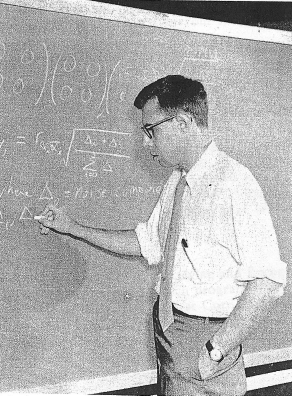 MXXVIII – MCMLXX1
Perceptrons

Neurodynamics –
A Theory of Brain Models
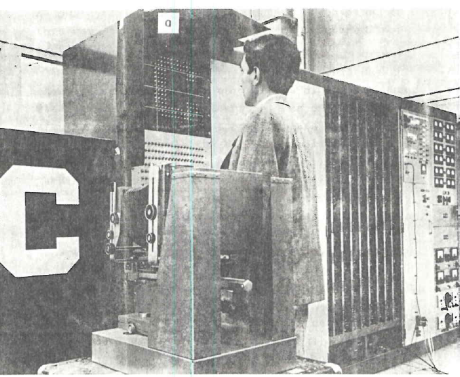 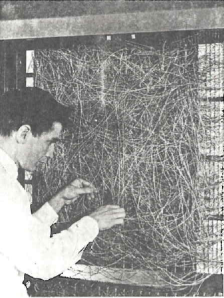 Machines
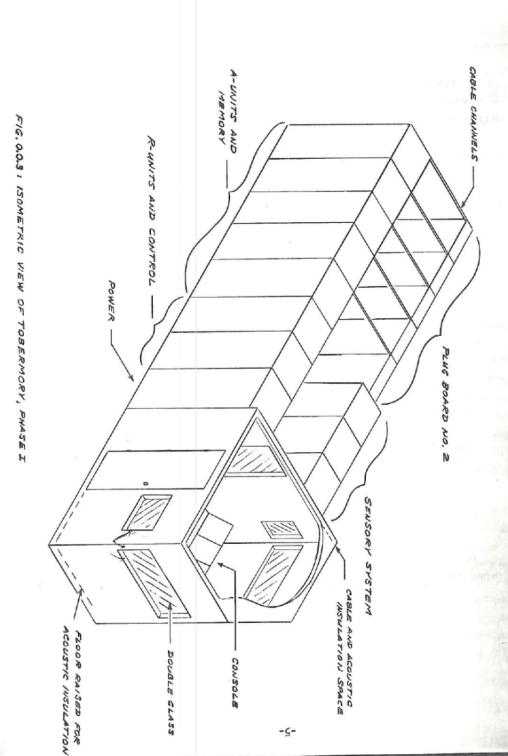 Mark I: 400 S-units, 
512 A-units, 8 R-units

Tobermory: 
45 band-pass filters
80 difference detectors
80x20 = 1600 A1 units, 
1000 A2-units
12 R-units 
12,000 weights between A2 and R layers
6/9/2016
74
Marvin Minsky (1927 -  )
In 1951 he built the SNARC, the first neural network simulator.
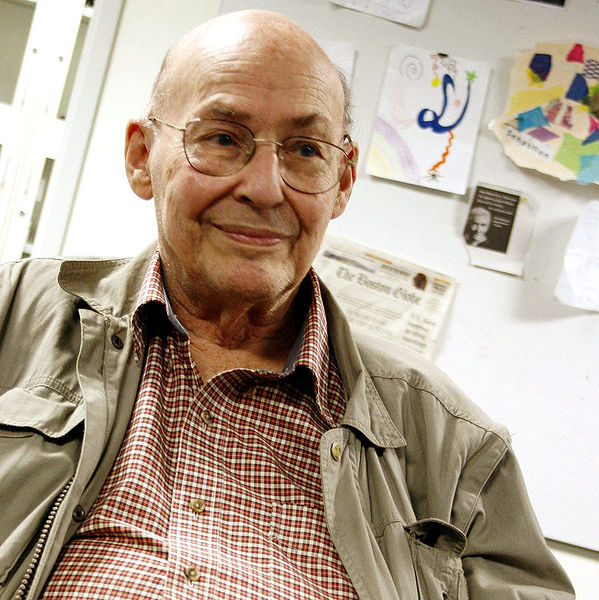 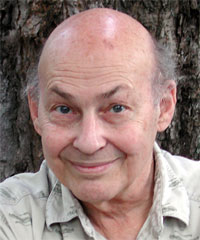 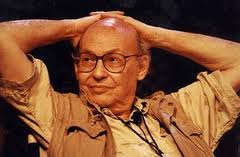 2008
Symbolic vs. Connectionist 1990:
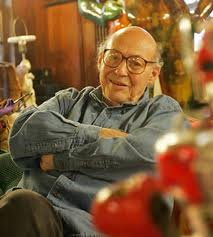 Why is there so much excitement about Neural Networks today, and how is this related to research on Artificial Intelligence? Much has been said, in the popular press, as though these were conflicting activities. This seems exceedingly strange to me, because both are parts of the very same enterprise. What caused this misconception?
6/9/2016
75
Conclusion   Remarks
A bewildering variety of tools are available for “big” data analysis, including fast and reliable software in the Matlab, Mathematica and Python communities. 

Theoretical predictive properties of classifiers are largely based on assumptions invalid in practical applications. All statistical independence assumptions are suspect.
   Any classifier may be best on some data.

As with other specialized fields, evolving vocabulary can be a real entrance barrier.
6/9/2016
76
[Speaker Notes: Lots of excellent code is available in the various programming language communities.
We don’t yet have good enough theory to predict error rates on most data of interest.
The interdisciplinary nature of PR and ML promotes confusing verbiage.]
WORD POWER

ML; MAP; Bayes (error, estimate, learning); Conjugate PDFs;
Generative/Distributive training; Bias/Variance dilemma;
Feature space; Class-conditional statistical dependence;
Separating hyperplane; Kernel; Gram matrix; 
KNN; K-means; EM; SVM; HMM; MRF, CRF; TLU;
Bagging; Bootstrap; Jackknife; Validation set;
Perceptron algorithm; Back-propagation; Deep Learning;
Convolutional Neural Network; Green interaction;
Thank you!
6/9/2016
77
[Speaker Notes: My apologies to the Readers Digest. I hope that some familiarity with the jargon will help you to find use for pattern recognition and machine learning in your research!     THANK YOU.]
TEXT PRINTED WITH SPITZ GLYPHS
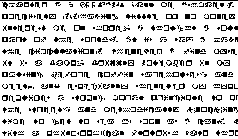 6/9/2016
78
DECODED TEXT
chapter i _ bee_inds
	_all me ishmaels some years ago__never mind how long precisely __having little or no money in my purses and nothing particular to interest me on shores i thought i would sail about a little and see the watery part of the worlds it is a way i have  ...
chapter I 2 LOOMINGS
Call me Ishmael.  Some years ago – never mind 
how long precisely – having little or no money in
my purse,  and nothing particular to interest me on
shore,  I thought I would sail about a little and see
the watery part of the world.  It is a way I have ...
6/9/2016
79
The Central Limit Theorem
STOCHASTIC DISCRIMINATION [Eugene Kleinberg ‘00]
Duality between sample space of weak models and feature space
Enrichment: each of many weak “models” must favor some class;

Uniform coverage of populated region;

Characteristics of the sample space of weak models with respect to any point same whether that point is a training point or  a test point.
6/9/2016
80
My email:

nagy@ecse.rpi.edu

My homepage:

https://www.ecse.rpi.edu/~nagy/
6/9/2016
81
Static Singleton Classifiers:  Bayes: Single & Multimodal, Linear, Quadratic, 	Gaussian and Bilevel 		[DHS 01]Neural Networks: Backprop, LVQ, RBF, 		[BC 95]Support Vector Machine 			[VV 98]Nearest Neighbors 				[DHS 01]Decision Trees and Decision Forests 		[TH 98]
Classifer training:  Dimensionality and sample size 			[RJ 91, LSF 01]]Bias and variance				[GBD 92], Bagging, Boosting, Random Subspaces 		[JDM 00]Clustering & Expectation Maximization 		[TK 99, DLR 77, RW 84] Generalization, Validation, and Error Prediction:  Validation, Jackknife, Bootstrap 			[DHS 01], [JDM 00]
6/9/2016
82